Year 6 Knowledge Mat: World War Two
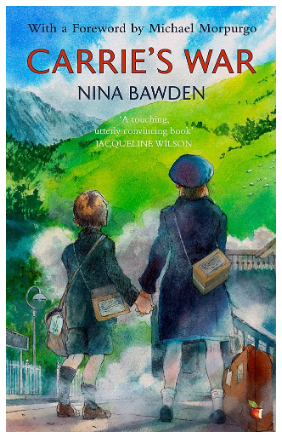 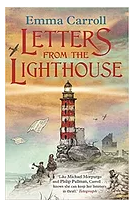 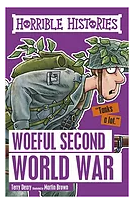 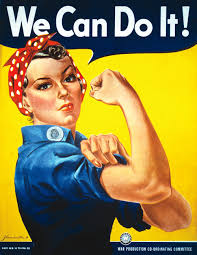 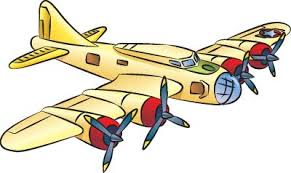 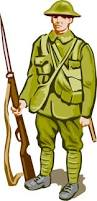